ГОСУДАРСТВЕННОЕ БЮДЖЕТНОЕ ДОШКОЛЬНОЕ ОБРАЗОВАТЕЛЬНОЕ УЧРЕЖДЕНИЕ ДЕТСКИЙ САД № 30 КОМПЕНСИРУЮЩЕГО ВИДА  КАЛИНИНСКОГО РАЙОНА САНКТ-ПЕТЕРБУРГА
«Методическое руководство деятельностью педагогов по приобщению детей 
к олимпийскому движению»

Старший воспитатель 
                                                  Ушакова Татьяна Викторовна
Лист предупредительного контроля: «Анализ условий проведения игр»Сроки проведения: _______________________________________________________________________20______годаОтветственные: ст. воспитатель _______________________________________________________________________
Лист предупредительного контроля: «Организация подвижных и спортивных игр»Сроки проведения: _______________________________________________________________________20______годаОтветственные: ст. воспитатель _______________________________________________________________________
Лист предупредительного контроля: «Организация подвижных и спортивных игр»Сроки проведения: _______________________________________________________________________20______годаОтветственные: ст. воспитатель _______________________________________________________________________
Оценка: ++ высокий уровень (отлично); + достаточный (хорошо); - критический уровень (удовлетворительно);
                 - - недостаточный уровень (неудовлетворительно) 
Дата проведения: ___________________________________________________________________
Должности и подписи ответственных с расшифровкой: _________________________________
результаты мониторинга условий проведения игр
мониторинг
Задачи годового плана
Задачи:
1. Формировать у детей представления об Олимпийских играх как мирном соревновании с целью физического  и социально-нравственного совершенствования людей (в процессе ознакомления дошкольников с первоначальными сведениями из истории Олимпийского движения древности как достижения общечеловеческой культуры).
2. Развивать у детей интерес к занятиям физической  культурой и спортом, умения и навыки сотрудничества через нравственный и эстетический опыт Олимпизма, а также потребности в новых знаниях о способах сохранения и укрепления здоровья.
3. Развивать у детей стремление к актуализации опыта других и своего собственного по укреплению и сохранению здоровья посредствам занятий физической культурой.
4. Воспитывать у детей такие качества личности, как целеустремленность, организованность, инициативность, трудолюбие.
Тематическое планирование Приобщение детей к олимпиаде и олимпийскому движению
планирование
Тематическое планирование Приобщение детей к олимпиаде и олимпийскому движению
планирование
Рекомендации педагогам в работе по приобщению детей к олимпийскому движению
Олимпиада
Пять континентов
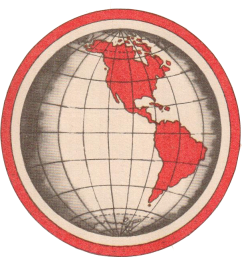 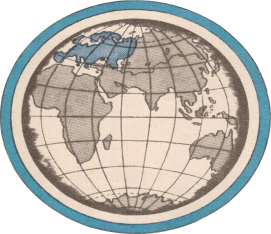 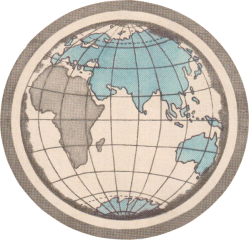 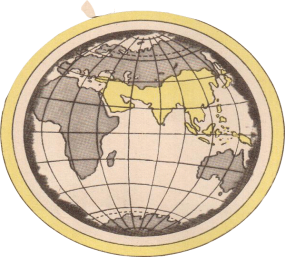 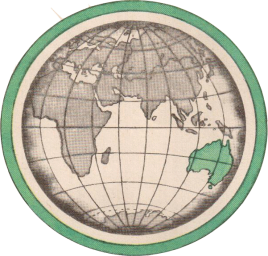 ТАЛИСМАНЫ ОЛИМПИАДЫ
Зайка, Лучик и Снежинка, Белый медведь.
Встречаем Олимпиаду«Олимпийцы в детском саду»Музыкально-спортивный праздник для детей старшего дошкольного возраста
Встречаем Олимпиаду
«Олимпийцы в детском саду»
Музыкально-спортивный праздник для детей старшего дошкольного возраста.
 
Цель: формировать у дошкольников начальные представления об Олимпийских играх современности как части общечеловеческой культуры.
 
Задачи: 
1. Создавать у детей представление об Олимпийских играх как мирного соревнования в целях физического совершенствования людей, в котором участвуют народы всего мира;
2. Закреплять у детей знания о символах и ритуалах Олимпийских игр;
3. Способствовать формированию у детей интереса к занятиям физическими упражнениями через нравственный и эстетический опыт олимпизма;
4.Развивать внимание, логическое мышление, творческое воображение детей;
5. Активизировать словарь детей: символ, континент, факел, клятва, девиз, эмблема, пьедестал.
 
Предварительная работа:
- Чтение художественной литературы;
- Рассматривание репродукций, альбомов по олимпийскому движению;
- Просмотр мультфильмов на спортивную тематику;
- Просмотр видеоматериалов, где представлены элементы олимпийских игр;
- Беседы о спорте;
- Выставка рисунков  «Папа, мама и я спортивная семья»;
- Создание газет «Олимпик».
СПАСИБО  ЗА ВНИМАНИЕ
Ушакова Татьяна Викторовна